Criminal Law
Part 6:  General Defenses to Crimes
Lectures 1-2:  Justifications (Defenses/Necessity)
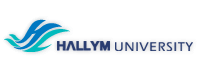 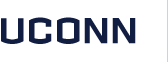 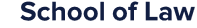 General Defenses to Crimes
Defenses may generally be grouped into five categories (two of which we examine):
(1) failure of proof – occurs when some evidence negates an element of the crime (discussed separately, e.g., mistake-of-fact)
(2) offense modifications – the actor has satisfied all the elements of the offense but is not the true cause of the harm sought to be prevented (not discussed)
Also tied to “party sought to be protected by statute cannot be prosecuted under it”
(3) Justifications – harm of the offense outweighed by greater societal interest or need to prevent greater harm
(4) Excuses – actor is relieved of culpability because of conditions which make him/her not responsible for the harm
(5) Nonexculpatory Public Policy Defenses – matters of policy, usually established by statute, which preclude prosecution for otherwise culpable individuals because of greater societal interests
Justifications
Justifications focus on the concept that the (ordinarily) criminalized harm is outweighed, and therefore justified, because it prevents or offsets some greater harm
“triggering conditions [which] permit a necessary and proportional response” (CB 478)
Two general requirements for justification:
(1) prohibited act must be necessary to protect/further the “greater” interest; and
(2) prohibited act must only cause harm that is proportional or reasonable in relation to the harm threatened or the “greater” interest to be protected
Justifications
Necessity Requirement
Demands that Δ act only when, and only to the extent necessary, to protect or further the interest threatened
Proportionality Requirement
Limits the maximum harm that may be used in protection or furtherance of the interest threatened
Damage caused by harm required to protect/further the interest generally may not (substantially) exceed the harm caused if the interest is not protected/furthered
e.g., deadly force generally may not be used to prevent petty theft
Examples of Justifications
Self-defense, defense of others, defense of property, (general) necessity
People v. Goetz (N.Y. 1986)
Background:
Δ was on a subway train with several young men
One of the young men approached Δ
Facts were disputed, but Δ claimed he thought the young men were trying to rob him
Δ had an unlicensed concealed firearm, which he drew, and used to shoot several of the young men, severely injuring many of them
Δ was indicted for attempted murder, assault, and other charges
People v. Goetz (N.Y. 1986)
Background (cont.)
The indictments were dismissed by the lower courts on the grounds that the prosecutor’s charge to the grand jury improperly described the justification of “self defense”
Prosecutor described the justification of self defense as “whether Goetz’s conduct was that of a ‘reasonable man’ in [Goetz’s] situation” (CB 494)
Δ claimed that objective reasonableness was not required, and only his (Δ’s) subjective belief mattered
People v. Goetz (N.Y. 1986)
Issue:  does the New York justification of self defense require that the Δ’s belief be objectively reasonable, or only that the Δ’s actual (subjective) belief at the time be that Δ was at (an appropriate level of) risk?
Holding:  objective reasonableness is required to assert self defense as a justification
The court examined the language of the Penal Law:
“[a] person may * * * use physical force upon another person when and to the extent he reasonably believes such to be necessary to defend himself or a third person from what he reasonably believes to be the use or imminent use of unlawful physical force by such other person.” (CB 494)
(similar language existed for the justification of deadly force)
People v. Goetz (N.Y. 1986)
Holding (cont.)
The court found that the language “reasonably believes” was intended to include an objective element
“an interpretation [requiring only subjectivity] defies the ordinary meaning and significance of the term ‘reasonably’ in a statute, and misconstrues the clear intent of the Legislature . . . to retain an objective element as part of any provision authorizing the use of deadly physical force.” (CB 495)
People v. Goetz (N.Y. 1986)
Holding (cont.)
The court noted that the MPC did not require objectivity, but also noted that New York expressly chose nonetheless to retain the objective test:
“The drafters of the Model Penal Code recognized that the wholly subjective test set forth in section 3.04 differed from the existing law in most States by its omission of any requirement of reasonableness. * * * New York did not follow the Model Penal Code’s equation * * *” (CB 496)
“The drafters of the new [N.Y.] Penal Law adopted in large part the structure and content of Model Penal Code § 3.04, but, crucially, inserted the word ‘reasonably’ before ‘believes.’” (CB 496)
People v. Goetz (N.Y. 1986)
Holding (cont.)
The court found that in making this change, the Legislature recognized that the absence of an objective test would prevent a uniform standard on the acceptable use of force:
“To completely exonerate such an individual, no matter how aberrational or bizarre his thought patterns, would allow citizens to set their own standards for the permissible use of force.” (CB 496)
State v. Wanrow (Wash. 1977)
Background:
Δ was convicted of second-degree murder for the shooting of a man in her house
The man was alleged to have abused her daughter
A long history of contention existed between the man and the Δ
The evening of the killing, the man entered the house where Δ and her children were staying by force and refused to leave when ordered
There was an argument and possible altercation
The man did not directly strike the Δ
The Δ was of small stature and physically disabled
At some point, the Δ turned around to find the man unexpectedly in front of her, and shot him
The trial court jury was charged that an objectively reasonable belief that Δ was in “imminent danger of death or great bodily harm” was required for a justification of self defense
State v. Wanrow (Wash. 1977)
Issue:  under the Washington state law, is a Δ’s belief of imminent threat required to be objectively reasonable?
Holding:  no, subjective (actual/good-faith) believe is sufficient under Washington state law
“the defendant’s actions are to be judged against her own subjective impressions and not those which a detached jury might determine to be objectively reasonable.” (CB 508)
State v. Wanrow (Wash. 1977)
Holding (cont.)
The court noted the fact that an objective standard, when taken out-of-context, may fail to account for critical perceptions distinctive among people with different physical ability, gender, or disability:
“The impression . . . that a 5’4” woman with a cast on her leg and using a crutch must, under the law, somehow repel an assault by a 6’2” intoxicated man without employing weapons in her defense, unless . . . [her belief is] . . . objectively reasonable . . .”
“. . . constitutes a separate and distinct misstatement of the law and, in the context of this case, violates the respondent’s right to equal protection of the law.” (CB 508)
People v. Kurr (Ct. App. Mich. 2002)
Background:
Δ was convicted of killing her boyfriend
Prior to the killing, the two had been involved in an altercation
During this altercation, the boyfriend punched Δ in the stomach, after which Δ warned the boyfriend she was pregnant
The boyfriend again moved as though to attack Δ, at which time Δ fatally stabbed him with a knife
Δ appealed her conviction on the grounds that the jury should have been allowed to consider a justification of defense of others (specifically, her unborn children)
People v. Kurr (Ct. App. Mich. 2002)
Issue:  for the purposes of the justification of defense of others, does an unborn fetus satisfy the standard of “another” (to be protected)?
Holding:  Yes, with certain restrictions
The court noted that case law in Michigan clearly extends the language of the self-defense statute to defense of others
The court concluded “defense of another” included an unborn fetus, regardless of viability, based on the Fetal Protection Act of 1998
The court emphasized that the defense was available solely in the case of assault directly on the mother carrying the fetus
Defense of Habitation/Property
State v. Boyett (N.M. 2008)
Background:  Δ was convicted of murdering victim when victim was at his home
Long animosity between victim and Δ
Δ appealed conviction on basis that jury should have been instructed on defense of habitation
Issue:  Is actual physical entry to the home required for defense-of-habitation justification?
Holding:  no, entry is not required, however adequate evidence of intent to commit a violent felony is required
Δ failed to establish this evidence and conviction was upheld
Necessity
We return again to Dudley & Stephens
The Queen v. Dudley & Stephens (Queen’s Bench Div. 1884)
Background (revisited):
Dudley and Stephens (D&S) each were sailors on a ship which was lost at sea
Dudley, Stephens, Brooks, and a 17 year old boy escaped into a lifeboat
After running out of food, Dudley, Stephens, and Brooks discussed killing the boy and eating his flesh for food
Brooks refused, but Dudley and Stephens agreed
Dudley (with Stephens’ help) killed the boy, and the three remaining ate the boy’s flesh until help arrived
Dudley and Stephens were charged with, tried, and convicted by a jury of murder
Necessity
The Queen v. Dudley & Stephens (Queen’s Bench Div. 1884)
Issue:  Is necessity a justification for Dudley and Stephens’ actions killing the boy?
Holding:
The court considers the justification of “necessity” as possible defense to the murder charge
It finds that necessity is not an absolute right to preserve one’s life
Rather, it must depend on some legally-cognizable right of superior claim to life (e.g., because another has attacked you, in violation of the law, and sacrificing their right to life)
D&S had no more right to life than the boy